https://www.youtube.com/watch?v=bVCKj0T9-gc
اللعب العاب حركية تفاعلية
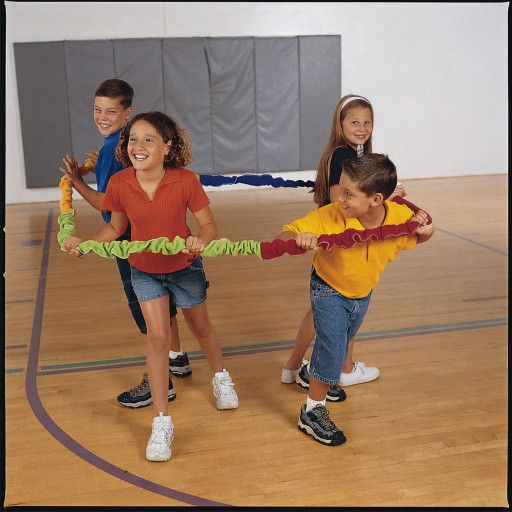 اللعب بهذه اللعبة 
لتنمية المهارات الاجتماعية بين الطلاب
أوصل السلوك الصحيح و السلوك الخطأ
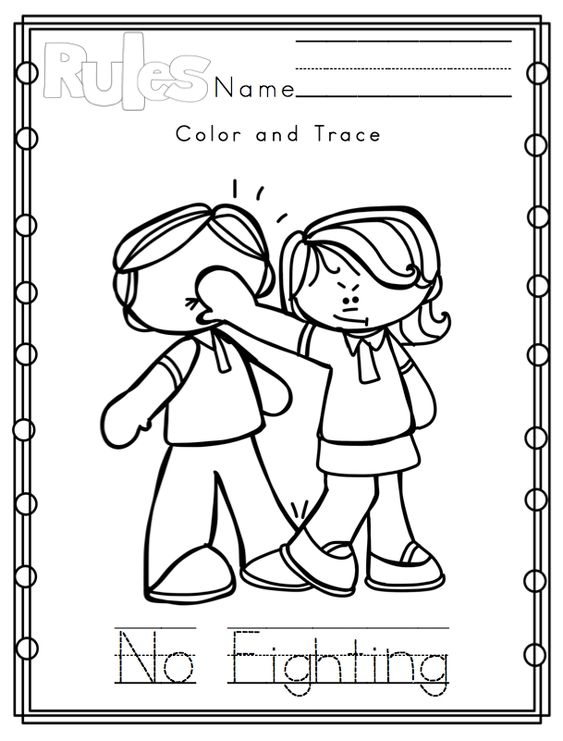 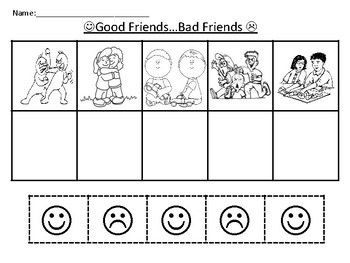 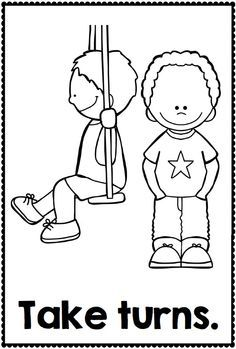 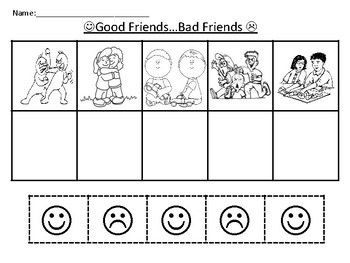 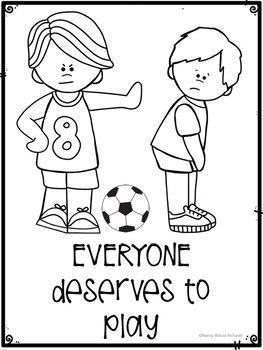 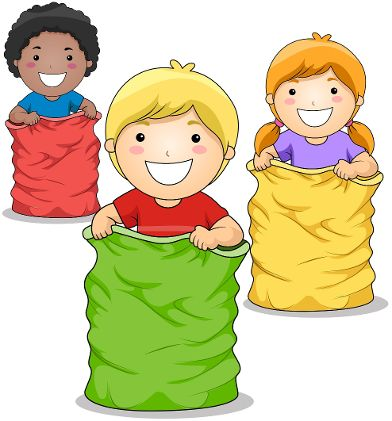 اللعب بهذه اللعبة 
فيها تفاعل و تنافس بين الطلاب
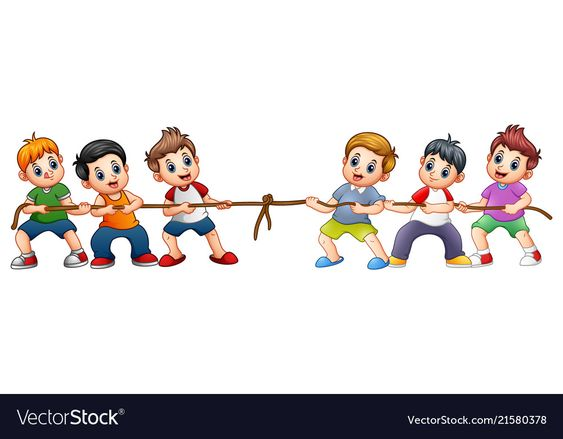 لعبة شد الحبل فيها تفاعل و حركة و تنمية المهارات الاجتماعية بين الطلاب
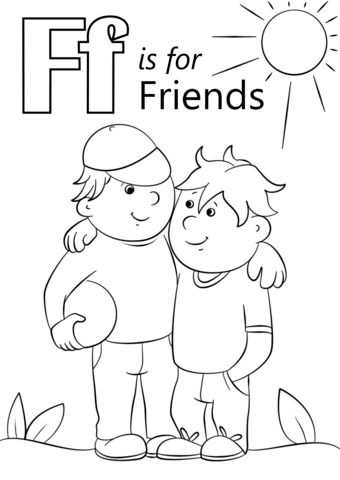 الون :
أغاني وفيديوات تعليمية  :
Play together song
https://www.youtube.com/watch?v=AKNdRxoDLKw
لعبة بطة بطة وزة
https://www.youtube.com/watch?v=1G656BZsWoE
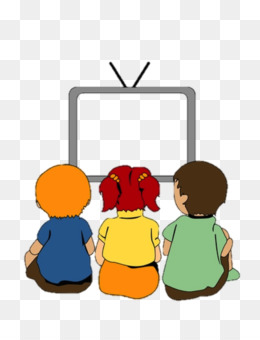